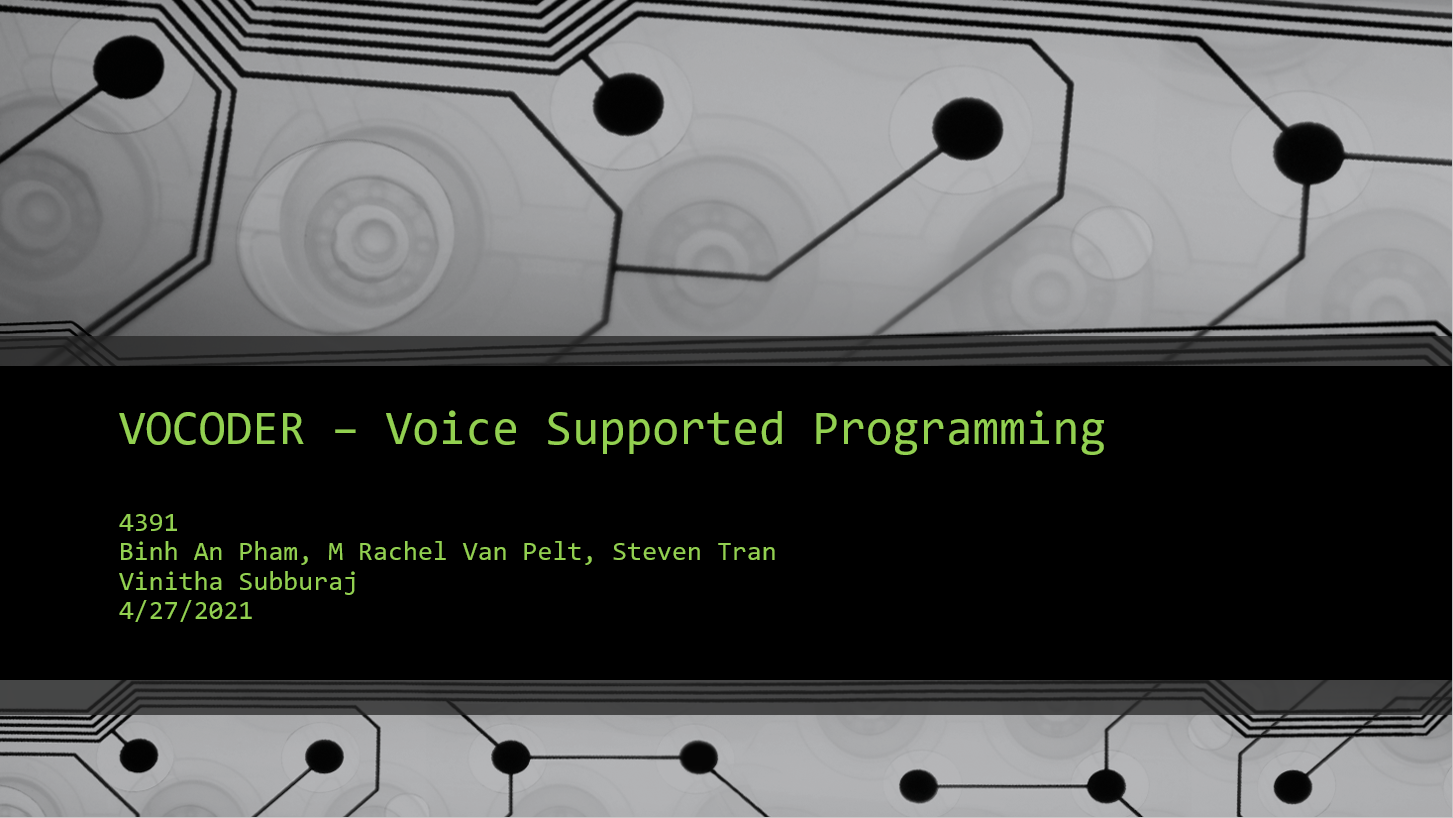 Introduction
Problem Statement
Carpal tunnel syndrome (CTS) and tendonitis are conditions that all programmers are susceptible to if they don’t take the necessary precautions against it. This problem could be alleviated by having the programmer being able to code simple statements without use of their hands, reducing the risk of developing CTS. “Support for programming by voice has the potential to increase the productivity of developers afflicted by these problems. In addition, it can enable individuals with upper-body motor impairments to write code. In this project, we explore the development of a prototype system to support programming by voice.”(1)
Alleviate CTS by hands-free coding
Procedural programs in Python
Improve existing solutions
[Speaker Notes: As a software developer, we are expected to spend a significant amount of time typing on a keyboard to write code. Doing this long enough can lead to problems with some people developing repetitive strain injuries such as carpal tunnel syndrome and tendonitis which will severely impact a software developer for life. To address this issue, we have decided to come up with an IDE that will be able to accept a user’s voice input and use that to help them with writing the code needed. There are also some people with upper-body motor impairments that this project could assist with writing code.]
Requirements Phase
Functional Requirements:
MUST
COULD
SHOULD
receive input from the user using a Natural Language Interface
receive input from the user using a Menu Driven Interface
allow the user to create assignment, return, and conditional statements
allow the user to create a loop
be able to navigate through the program
handle creating arrays
receive input from the user using a Graphical User Interface
execute an undo command
execute a redo command
handle clipboard functions
[Speaker Notes: These are a list of functional requirements of what must, should, and could be on the IDE that we are creating. Some of these requirements were given by our sponsor, while the others were ones we thought would benefit the project.]
Non-Functional Requirements:
Reliability
Availability
Performance
channel of communication to a voice input device
available for the user without requiring an internet connection to work
ready for editing in less than 10 seconds from startup
take less than 500ms to display the result from any voice commands
maintain an accuracy of at least 80% when responding to user’s voice commands
Security
Testability
Modifiability
individual functions can be tested separately
Functions implemented without affecting the whole system
minimal duplication of code
Code will not be lacking in documentation
sufficient refactoring
system should not share or upload any recorded audio from the editing sessions
[Speaker Notes: As an IDE, it should have enough functional features to make it worth using for the user. Something just as important is the ease of use and performance of the system.]
Feasibility analysis: Technical
Hardware
Software
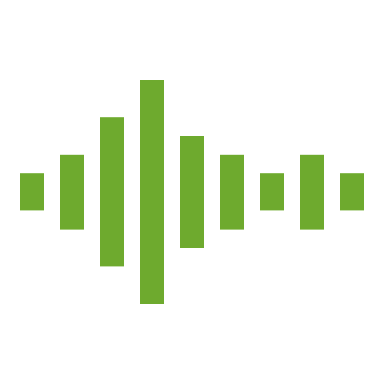 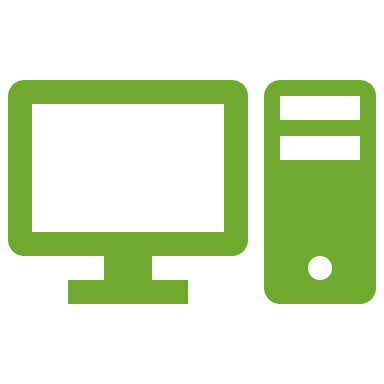 Programming and testing

Quality voice input

Low risk: can handle running the application and a text editor at the same time
open-source voice recognition software

environment to program the app

Translate voice input into text output, create GUI, accurately follow user’s commands
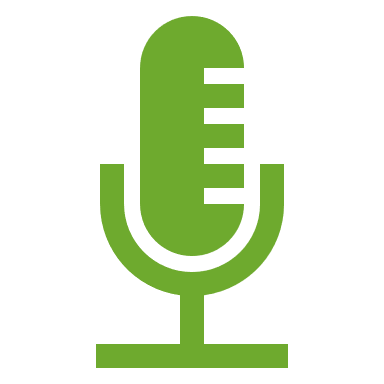 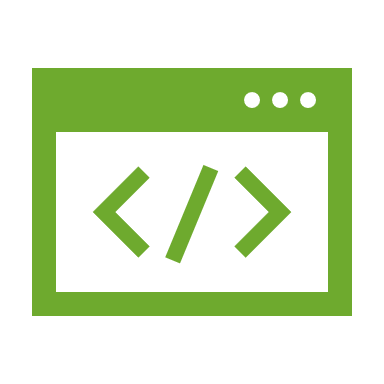 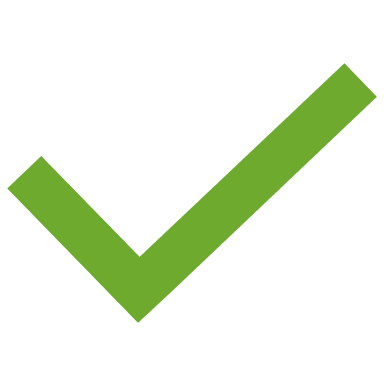 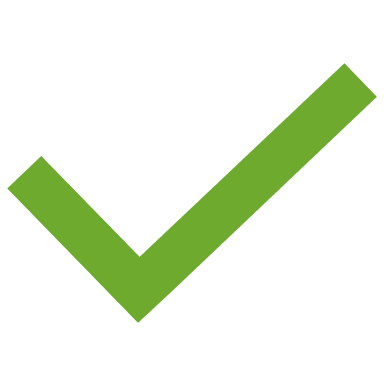 [Speaker Notes: As you can see here, the IDE doesn’t need much to make it work, just a working computer that can handle running the IDE and a microphone to take voice input.]
Feasibility analysis: Non-Technical
Financial
Scheduling
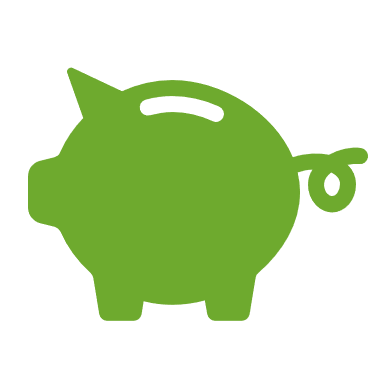 finish all planning and design
Agile and Prototyping
open-source software
progress reports
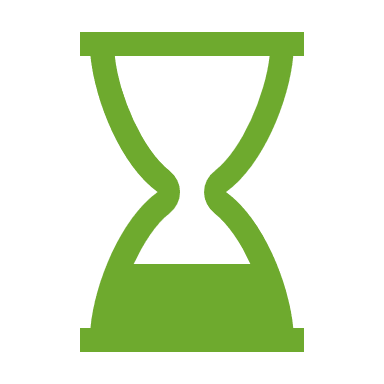 Microphone
Open-source
Very low cost
Ethical & Social
Operational
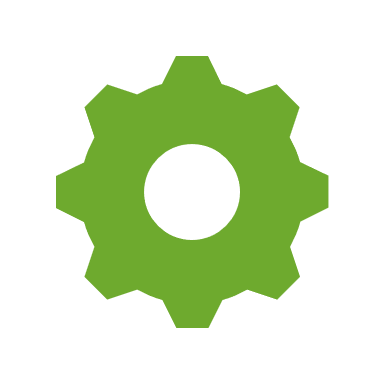 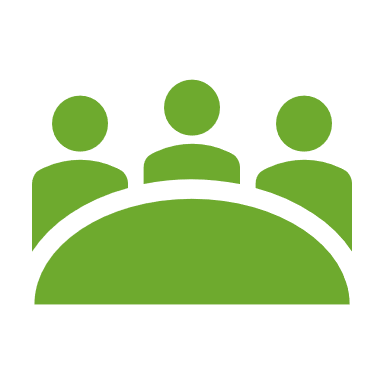 not storing recorded voice inputs for text editor window
minimize the usage of the keyboard
Program useful commands
learn a new set of commands
intuitive and easy to learn
meet the overall goal
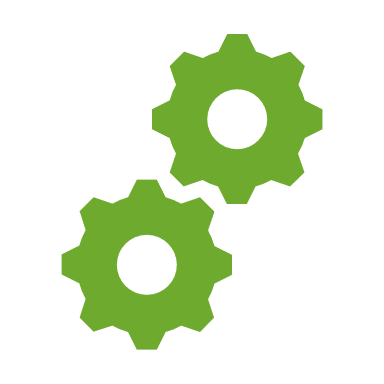 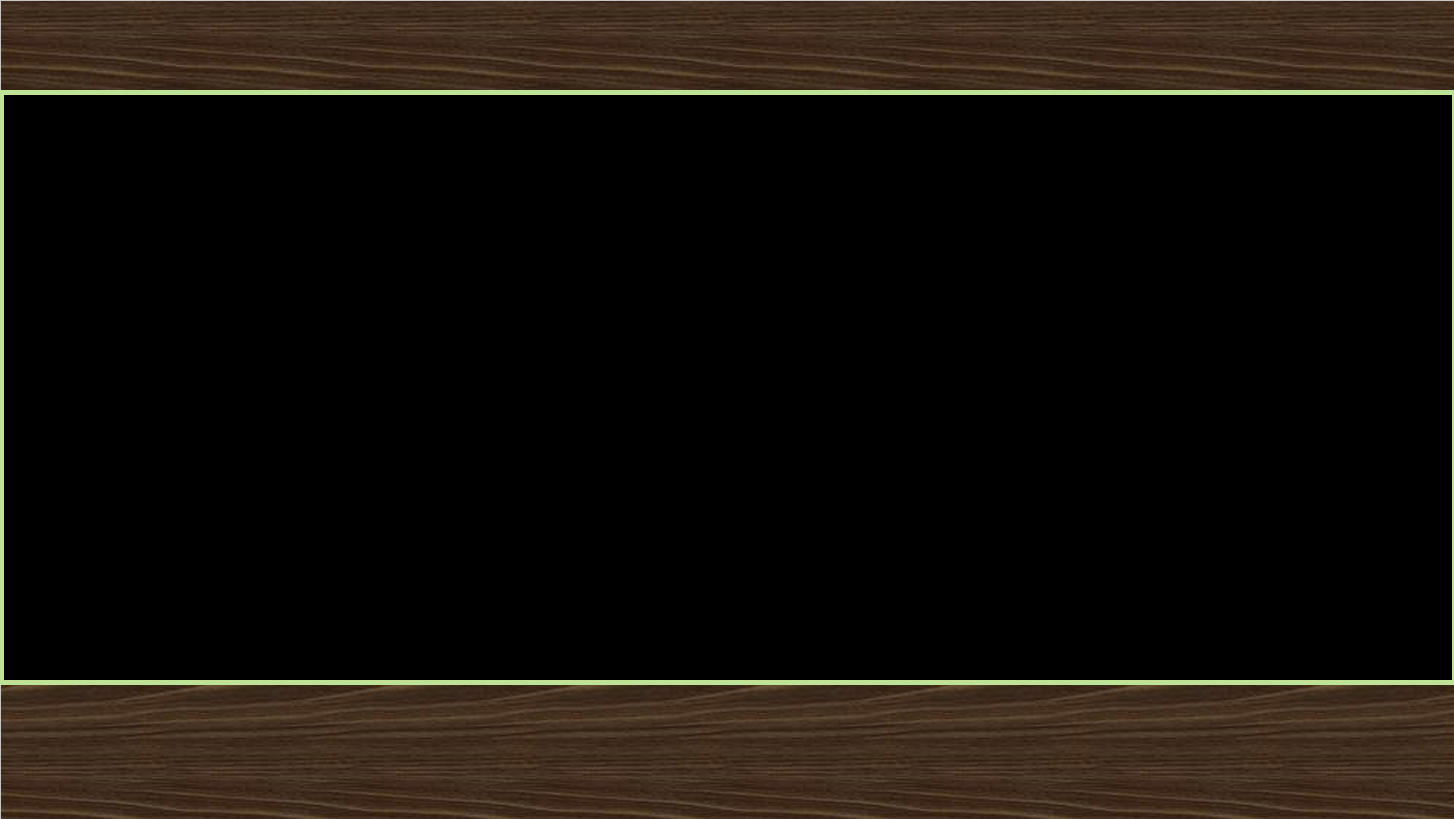 Project Management
Tools:
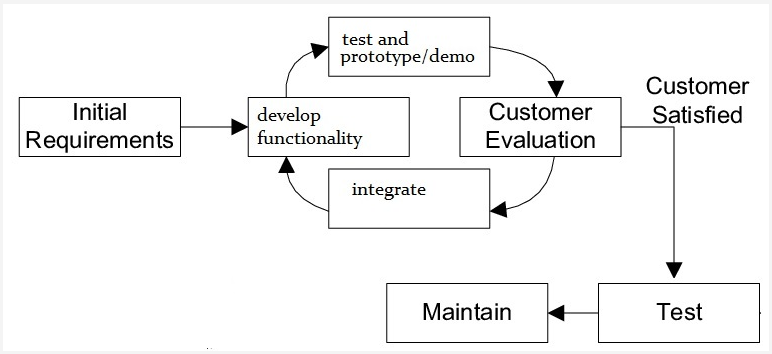 Discord
Google Drive/Docs
Email
Github and Visual Studio
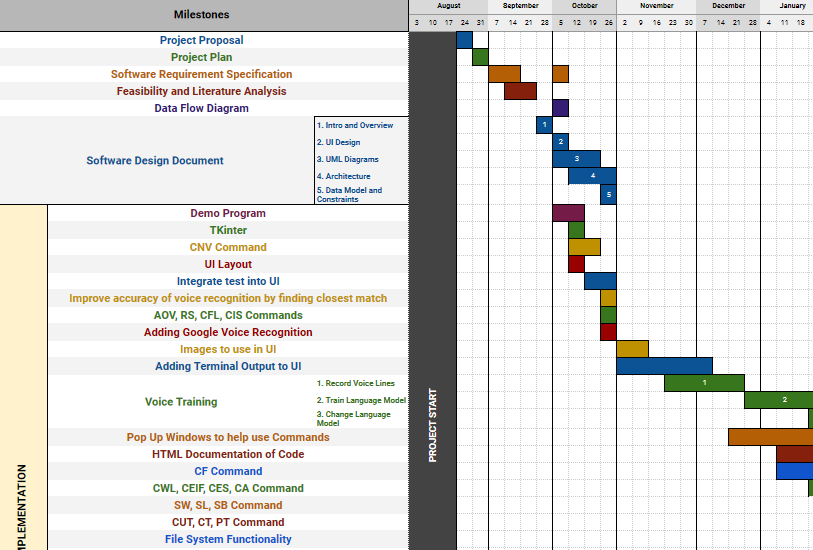 Hybrid of Prototyping and Agile
Project Plan Template in Excel
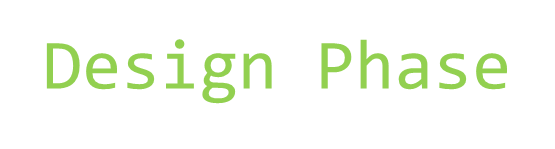 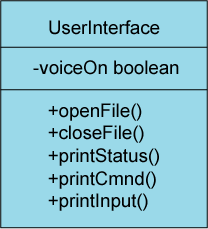 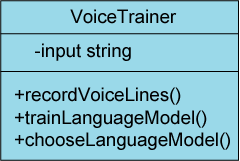 Class Diagram
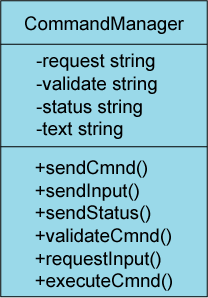 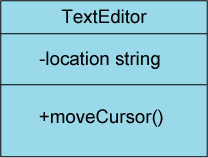 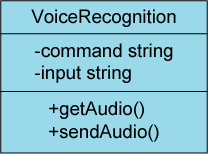 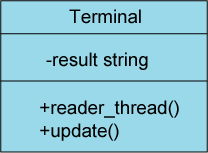 [Speaker Notes: In the next few slides, you’ll see some diagrams for the design of this project]
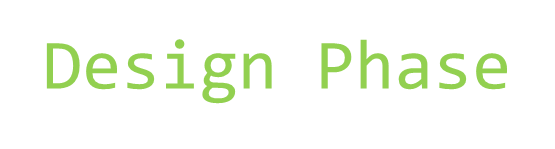 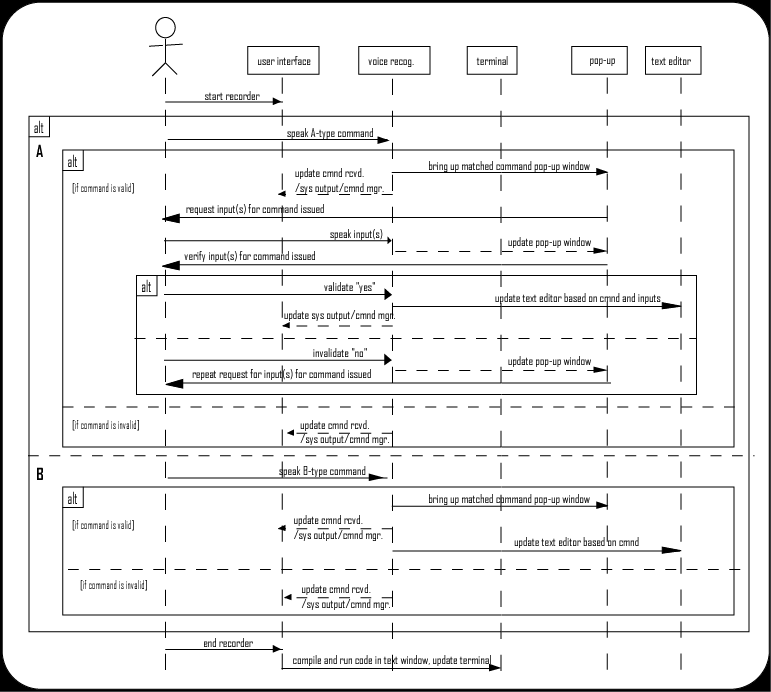 Sequence Diagram
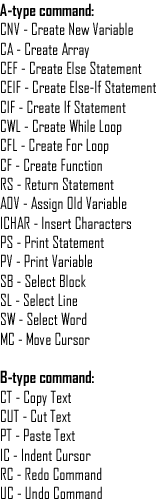 Design:
Constraints  -  Challenges  -  Process
No commercial tools or services required for the system to work
Pre-programmed commands for comparison
Open source voice recognition, such as CMU Sphinx
Machine learning to increase the accuracy
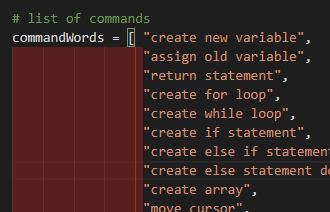 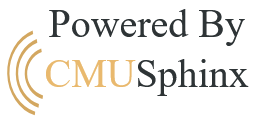 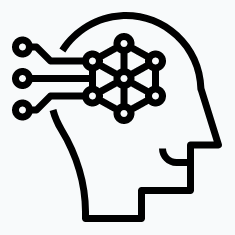 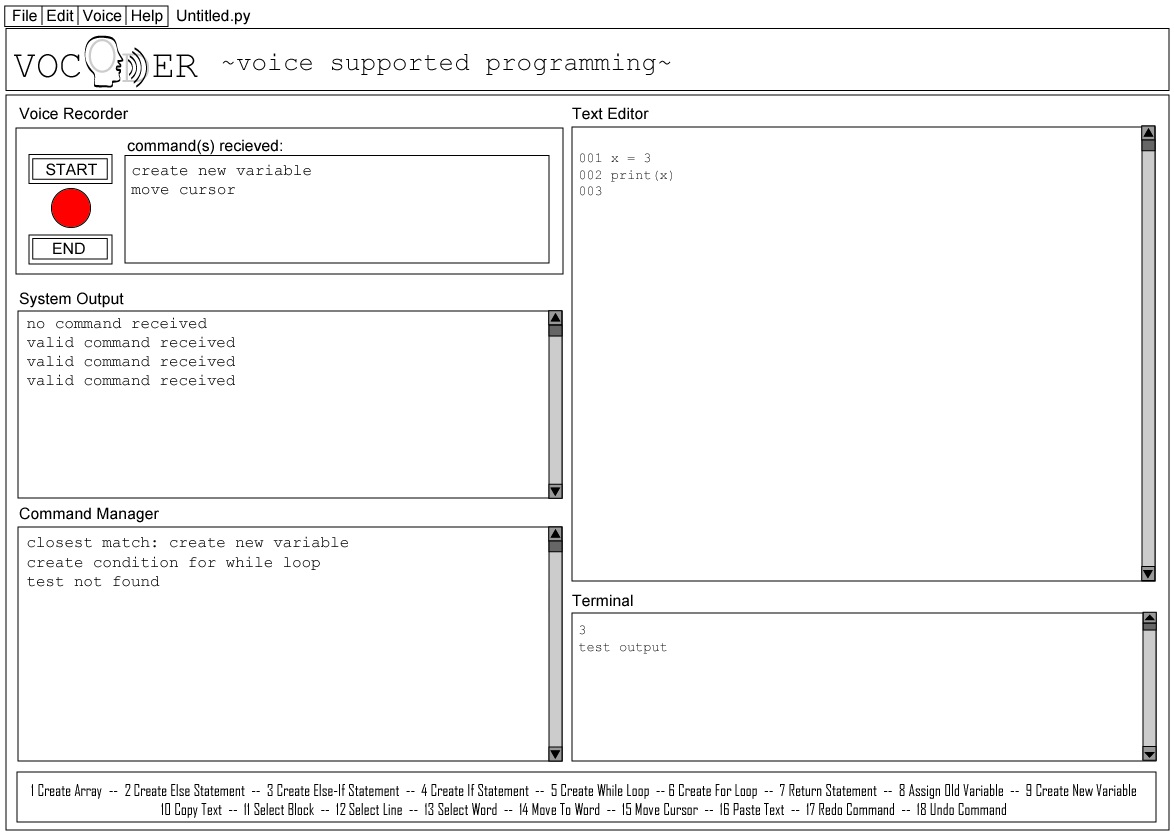 Design
User Interface
[Speaker Notes: In the next few slides, you’ll see some diagrams for the design of this project]
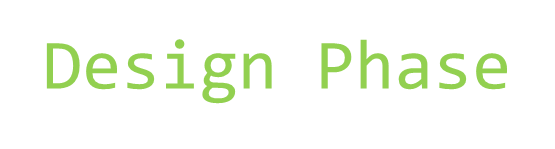 Process:
 - combination of layered  architecture and event- driven architecture
Architecture Diagram
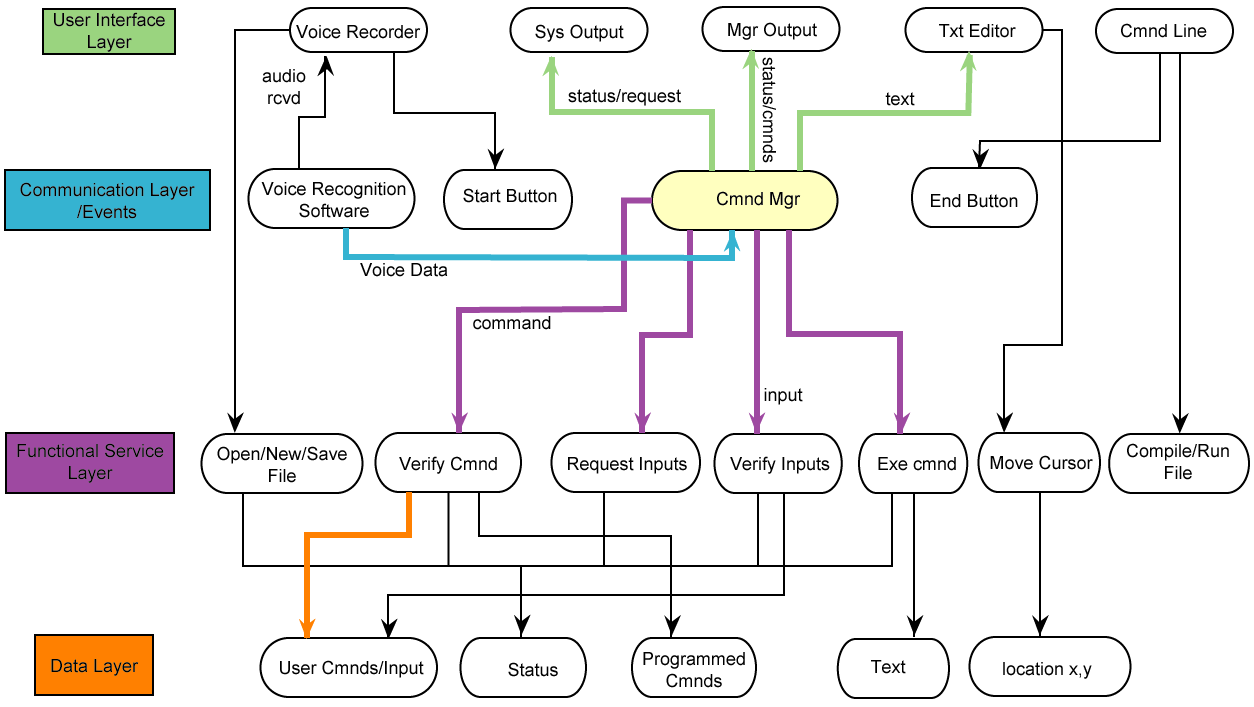 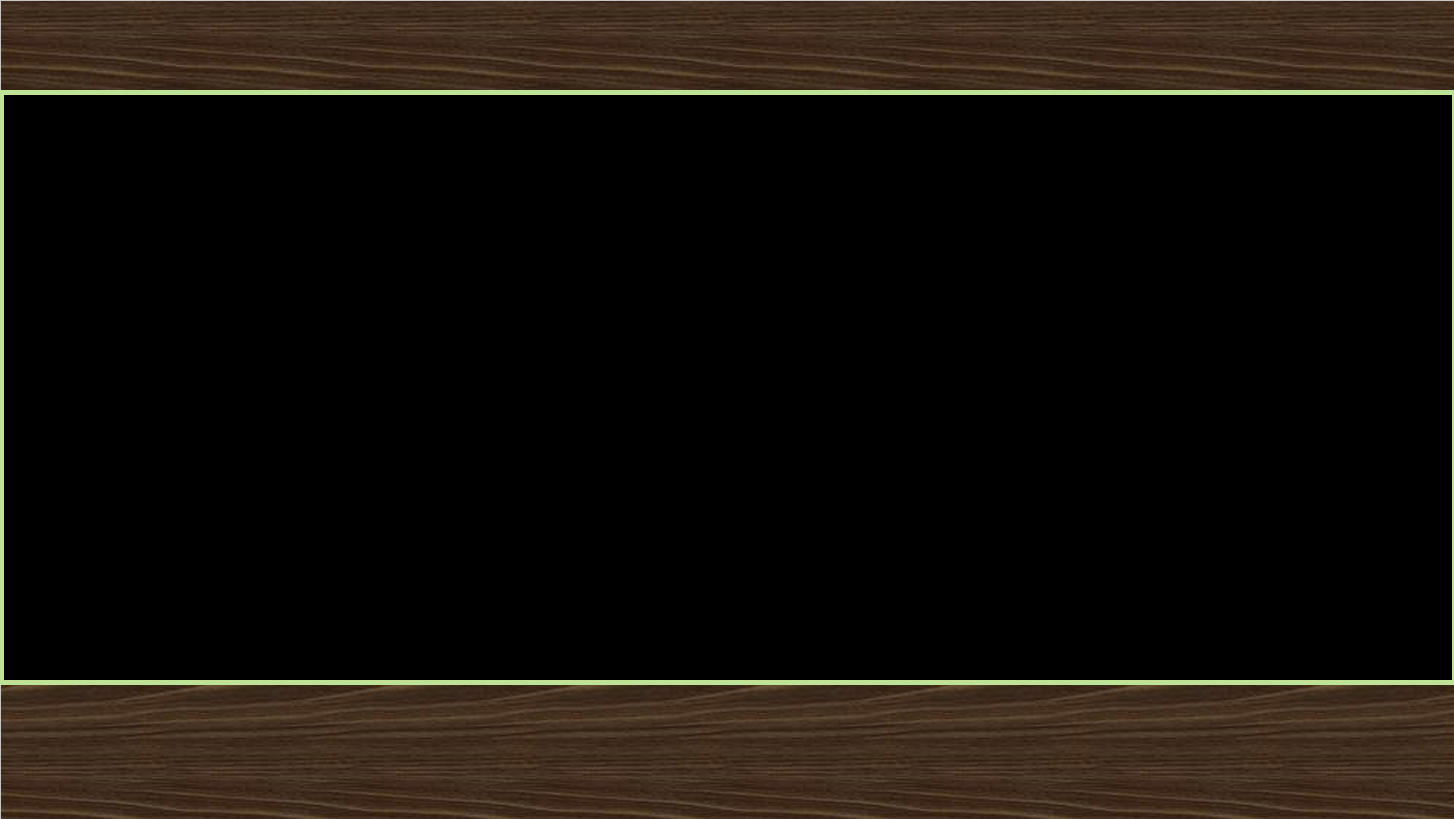 Implementation
Critical functionalities - pseudo code
getVoiceInput():	r = speech recognizer	while there is audio to use as input		audio = formatted input audio		audioToText = speech to text from audio using r	return audioToText
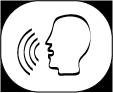 phraseMatch(audioToText):	closestString = command string best matched to audioToText
	if closest string == “command 1”		stringP = command1()	elif closest string == “command 2”		stringP = command2()	…
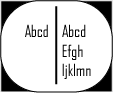 Implementation
Code Snippets
application.py
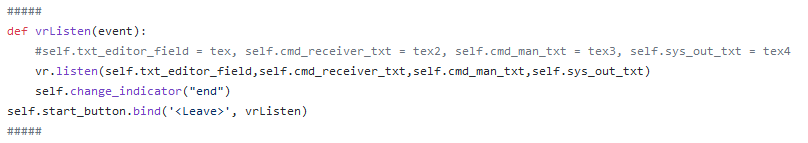 voice_recognition.py
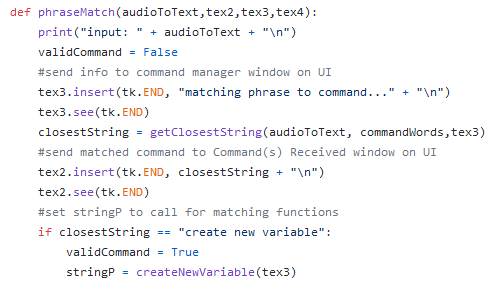 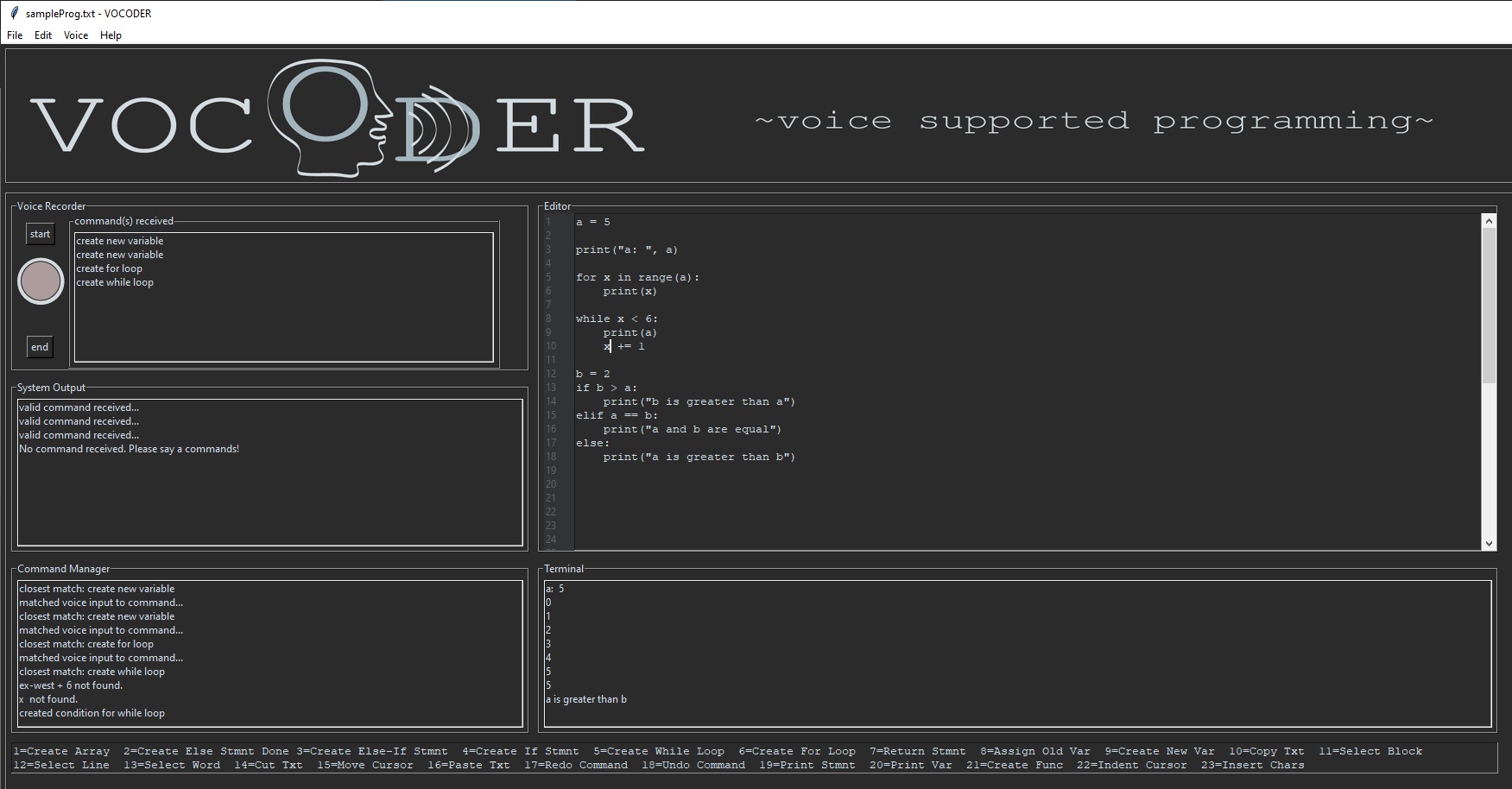 compiler.py
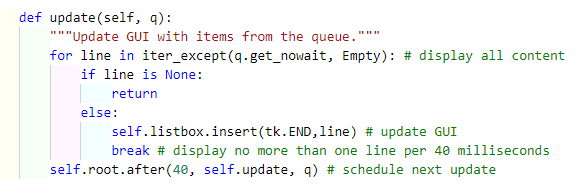 Implementation
Status  -  Code Metrics
Completion of project:
User Interface 100%
Use cases implemented 100%
Voice Recognition Accuracy 84%
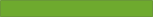 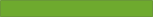 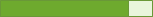 NLOC
Highest Complexity
Risk
Application.py
Voice_recognition.py
Compiler.py
Editor_module.py
Numberlines.py
507
704
59
115
61
changeLangMod()
phraseMatch()
readerThread()
saveFile()
reDraw()
Low
+Moderate
Low
Low
Low
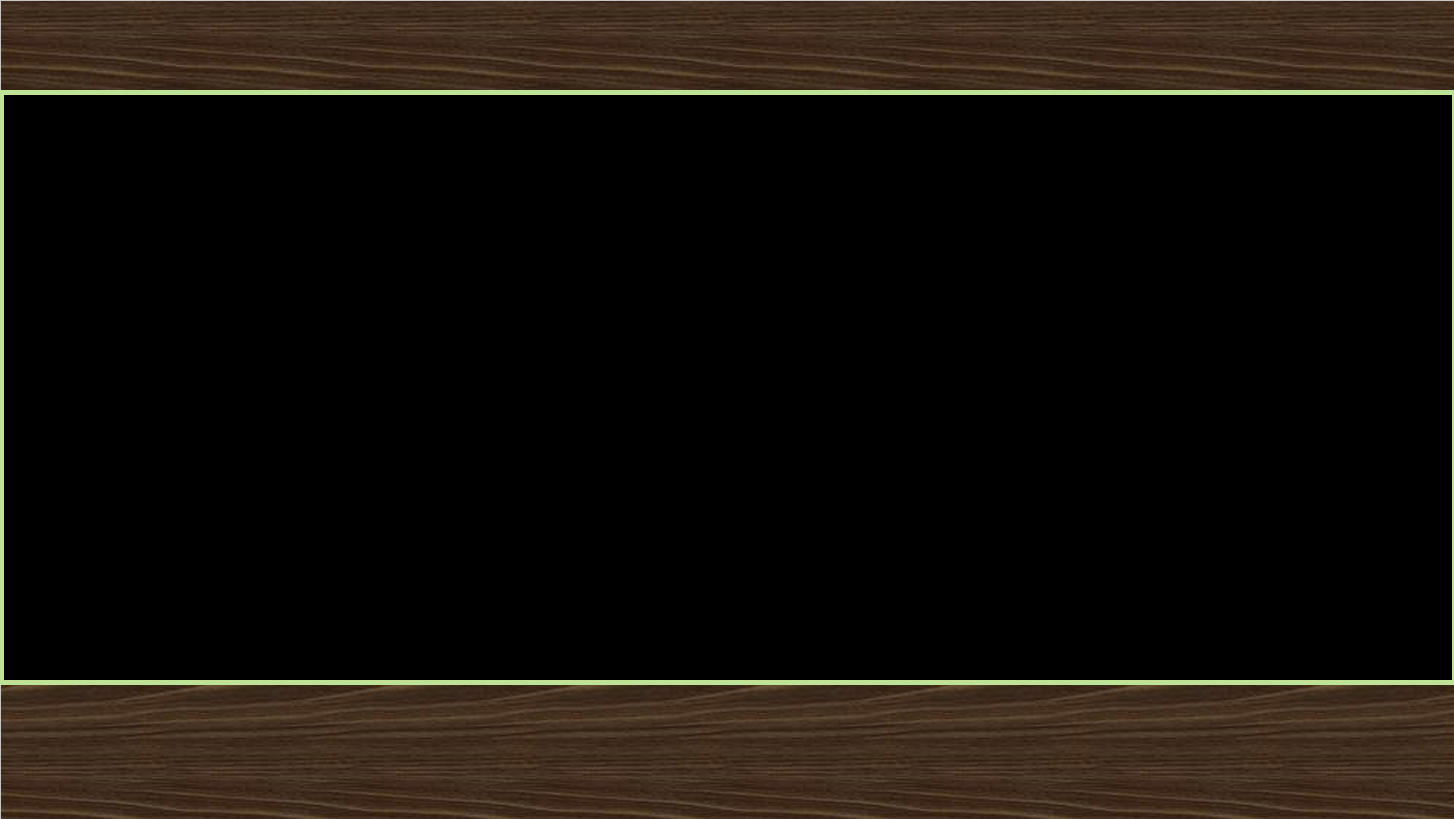 Approach
Testing
Design Document
Acceptance
Testing
Equivalence
Partition Technique
Walk-Through
Sequence Diagram
Monitor UI visually for errors
Monitor UI visually for errors
Compare
system to initial requirements
Compare
document
 to
system
Matches needs of intended user
Built correctly &
meets proposed need
Expected output
Pass
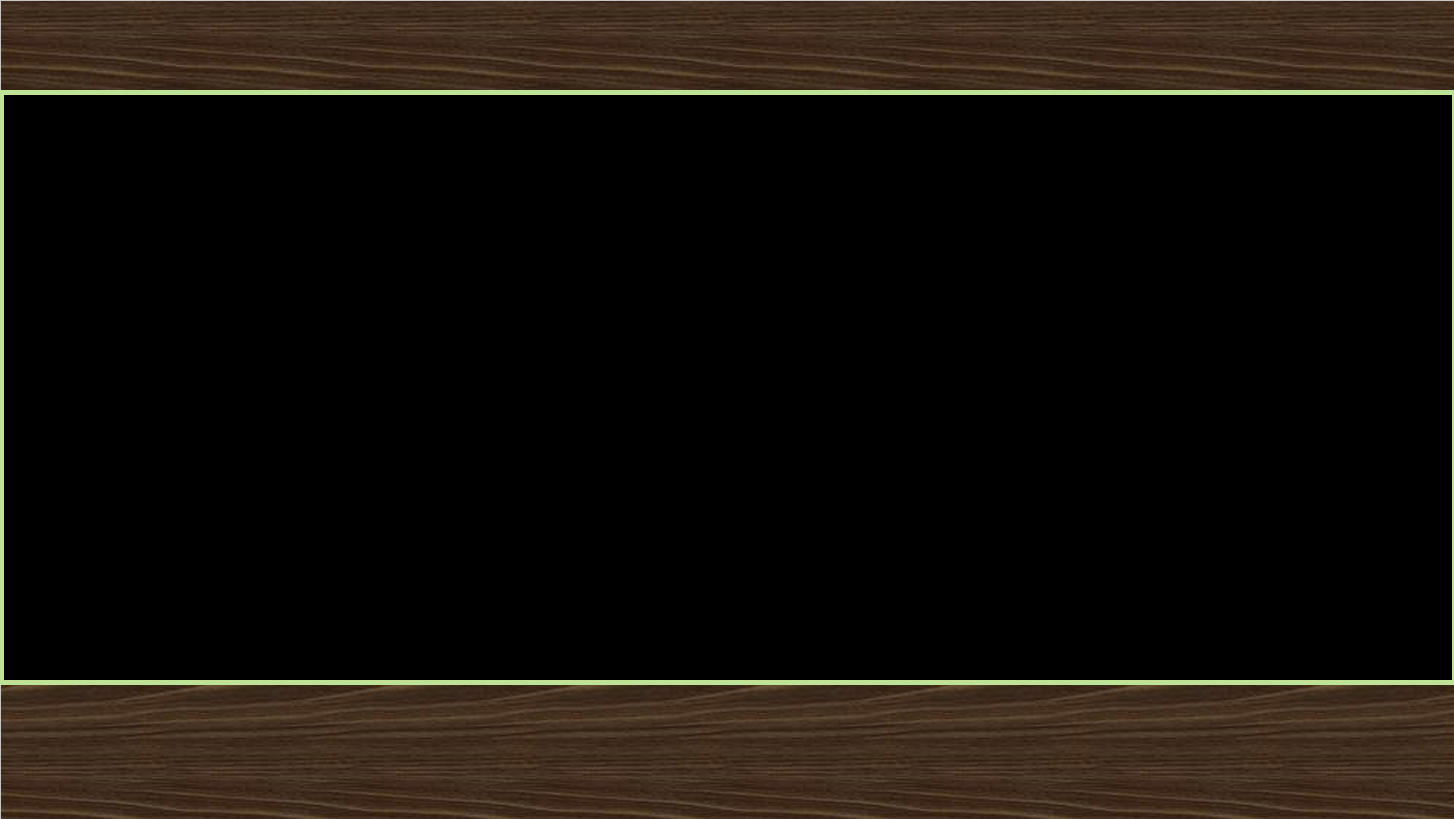 Report of Findings
Testing
Expected Output
Actual Output
Test Case
Input
Pass
execute
createNewVariable()
execute
createNewVariable()
getVoiceInput()
“Create new variable”
Pass
a = 1
“a”, “1”
createNewVariable()
a = 1
trainModelButton()
string: valid directory name, training model choice
Language model with input directory name is created using training model
Language model with input directory name is created using training model
Pass
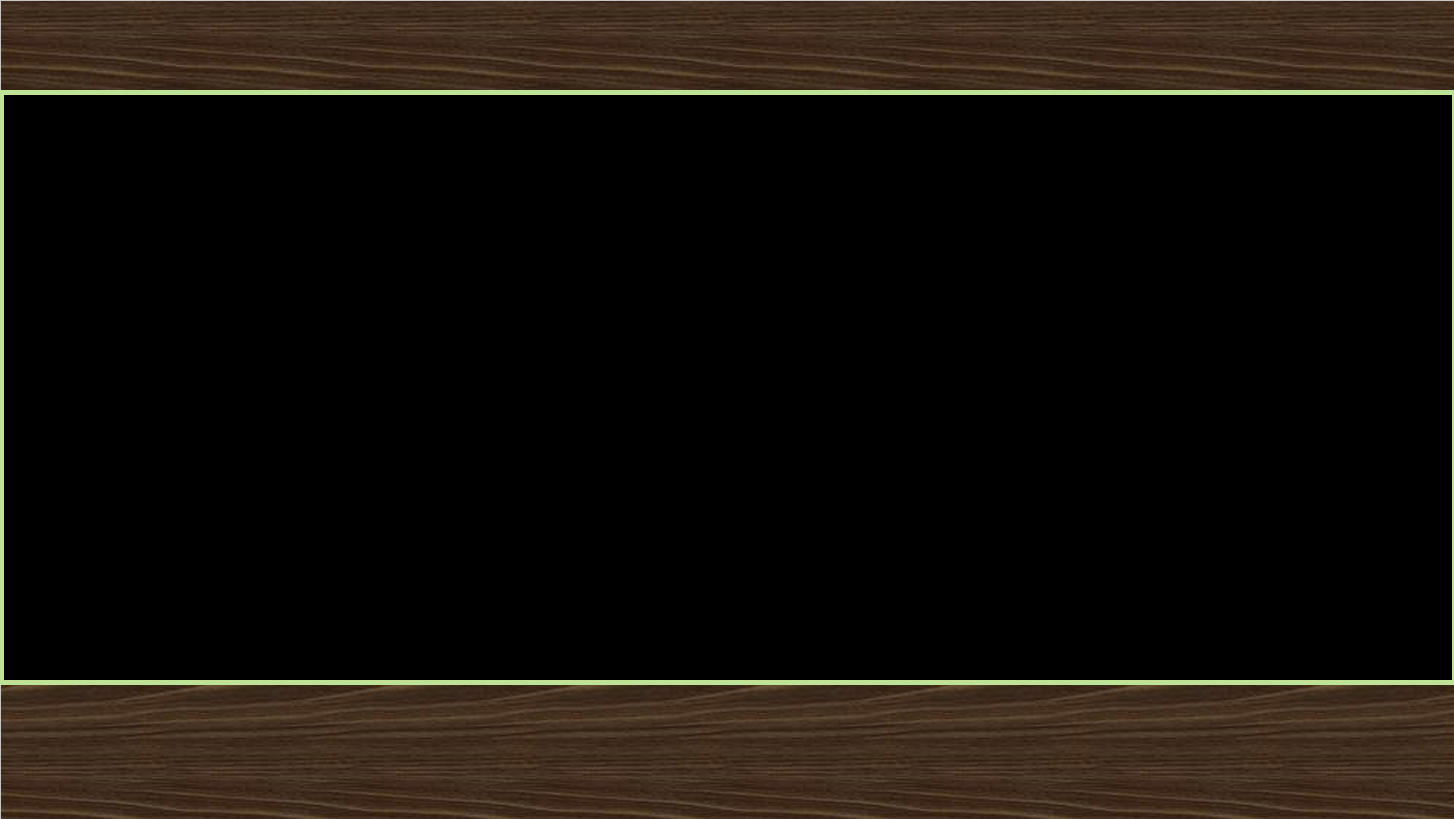 Summary
Achievements:
User-friendly solution
Extra commands & functions beyond
original scope of the project
Goals:
Help alleviate CTS
Improve upon current options

Milestones:
Meets all initial requirements
Stayed close to original design
Improved voice accuracy
Exhaustive Testing
Future
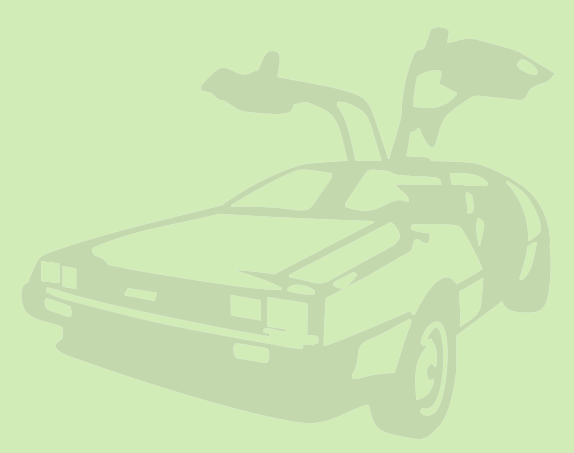 Working executable
Expansion of command inputs
Address coding in other languages
Maintenance
“...voice will be a natural way for the new generation of users to interact with technology”
-www.smashingmagazine.com
HTML documentation
User Manual
Bug Reports via Github
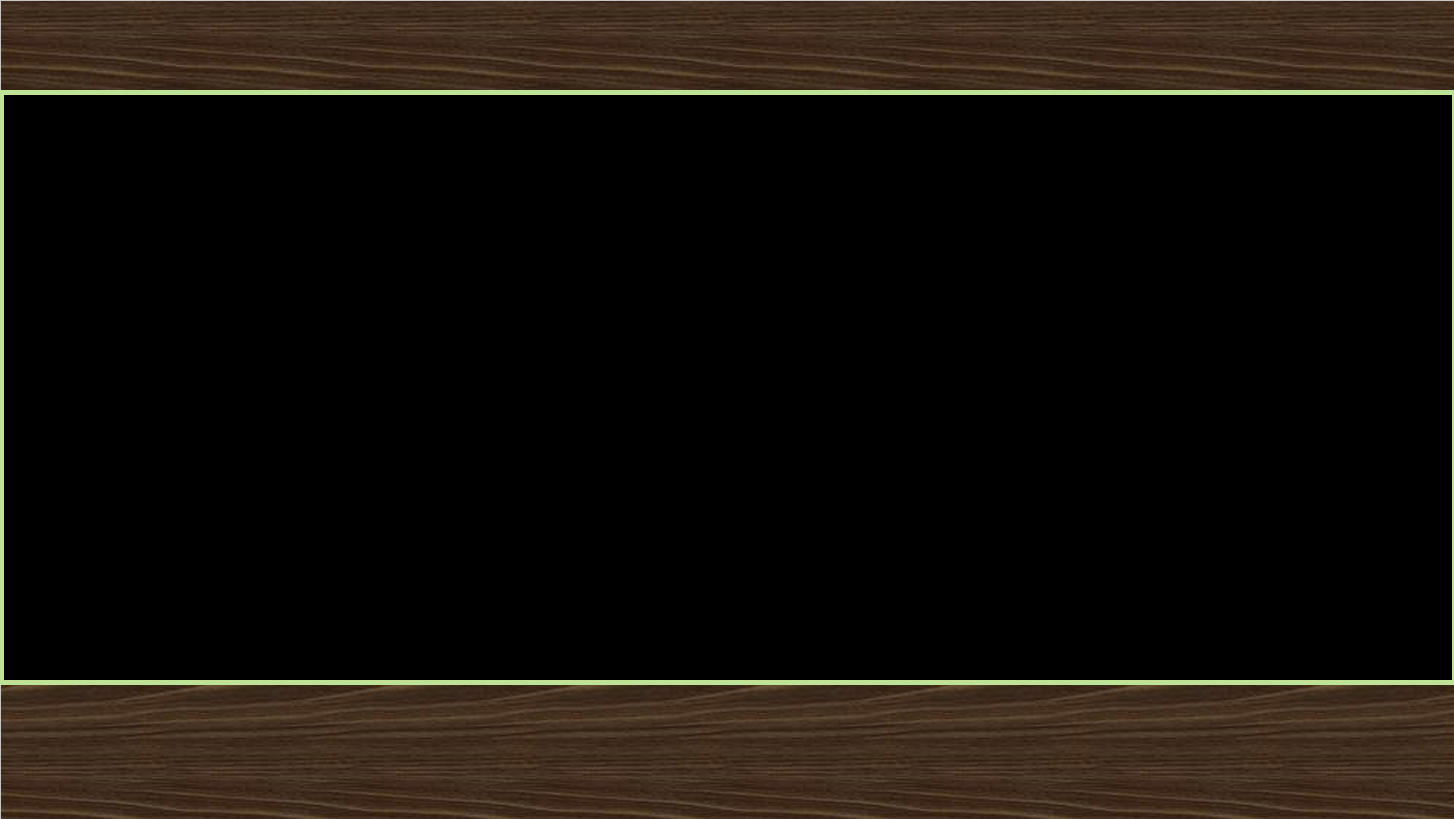 DEMO
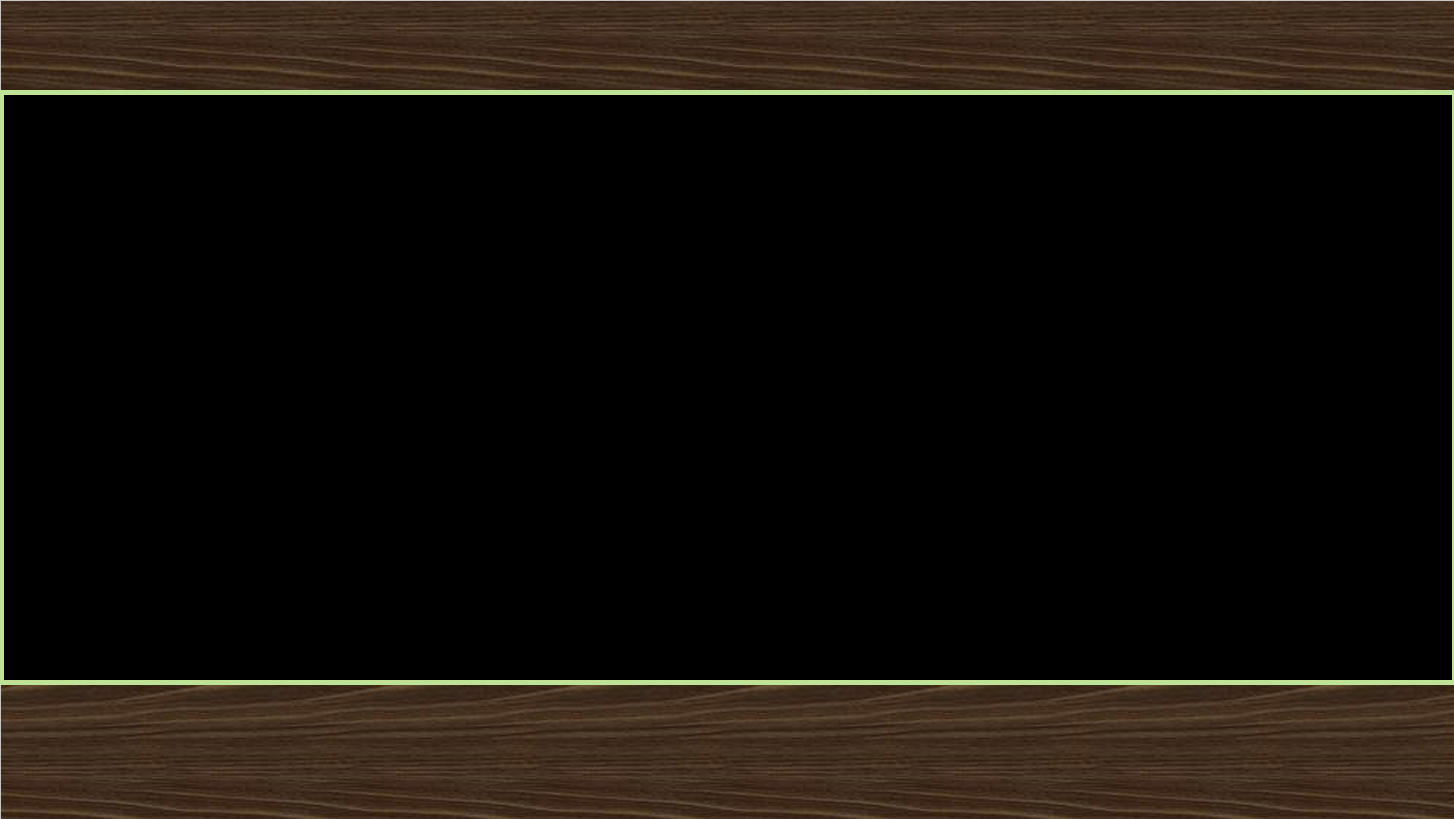 Our Take Away...
Thank You!
Q&A